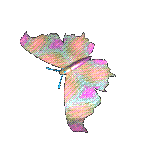 CHÀO MỪNG QUÝ THẦY CÔ
VỀ DỰ GIỜ THĂM LỚP
Môn Tự nhiên và Xã hội lớp 3
BÀI 20: CƠ QUAN TUẦN HOÀN(TIẾT 2)
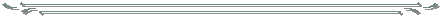 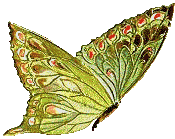 Hoạt động 1:
Trò chơi ghép chữ vào hình
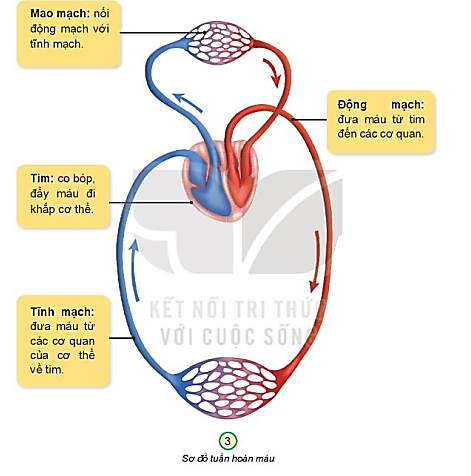 Hoạt động 1: Tìm nhịp đập của tim
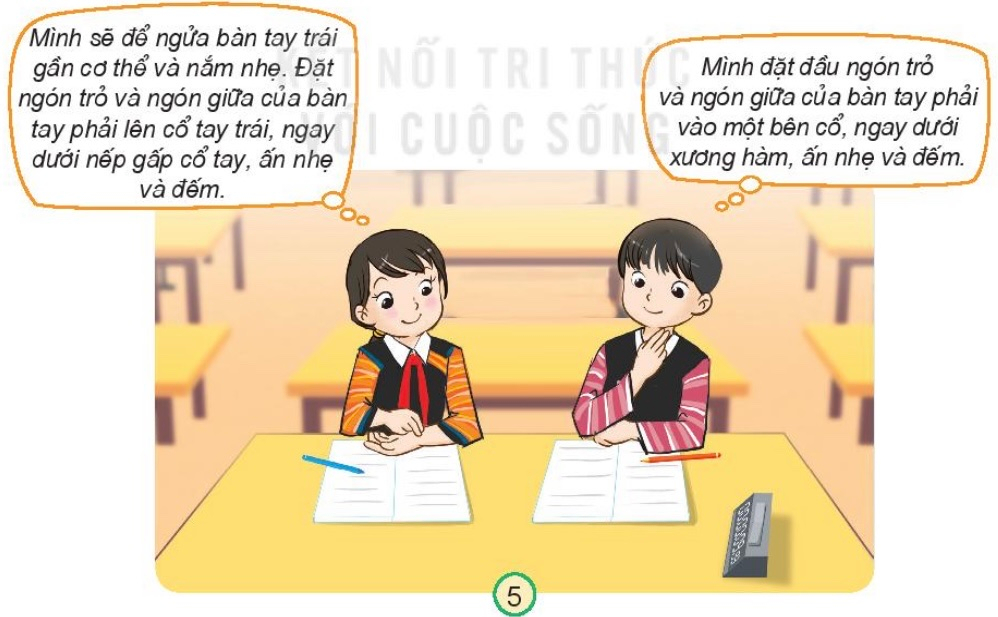 Làm việc theo nhóm 4
Chia sẻ trước lớp
BÀI 20: CƠ QUAN TUẦN HOÀN (TIẾT 2)
Hoạt động 2:
Tìm và đếm nhịp đập của tim
Nhịp tim bình thường
Nhịp tim đập nhanh hơn
BÀI 20: CƠ QUAN TUẦN HOÀN (TIẾT 2)
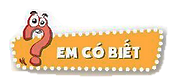 Trong cơ thể người trưởng thành có khoảng từ 4 đến 5 lít máu tùy trọng lượng cơ thể.
Hiện nay, các cơ quan y tế rất cần một lượng máu dự trữ để cứu người bệnh. Vậy, chúng ta hãy tuyên truyền để nhiều người tham gia hiến máu nhân đạo.
BÀI 20: CƠ QUAN TUẦN HOÀN (TIẾT 2)
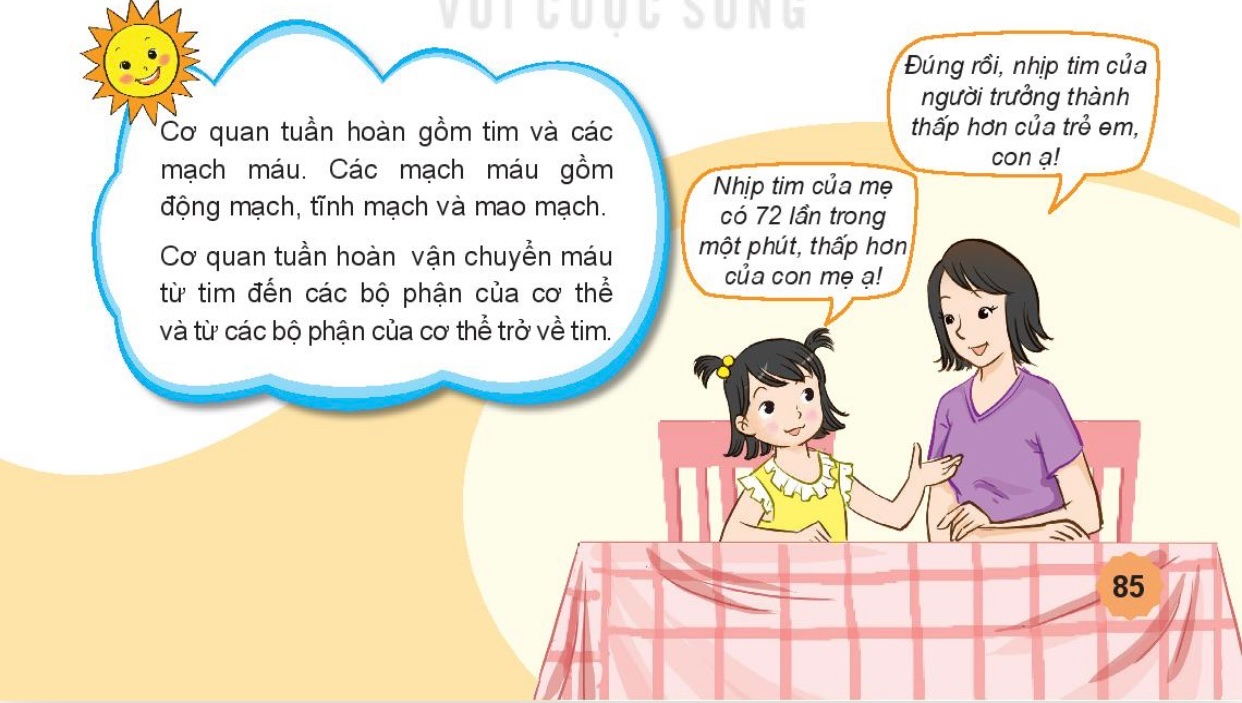 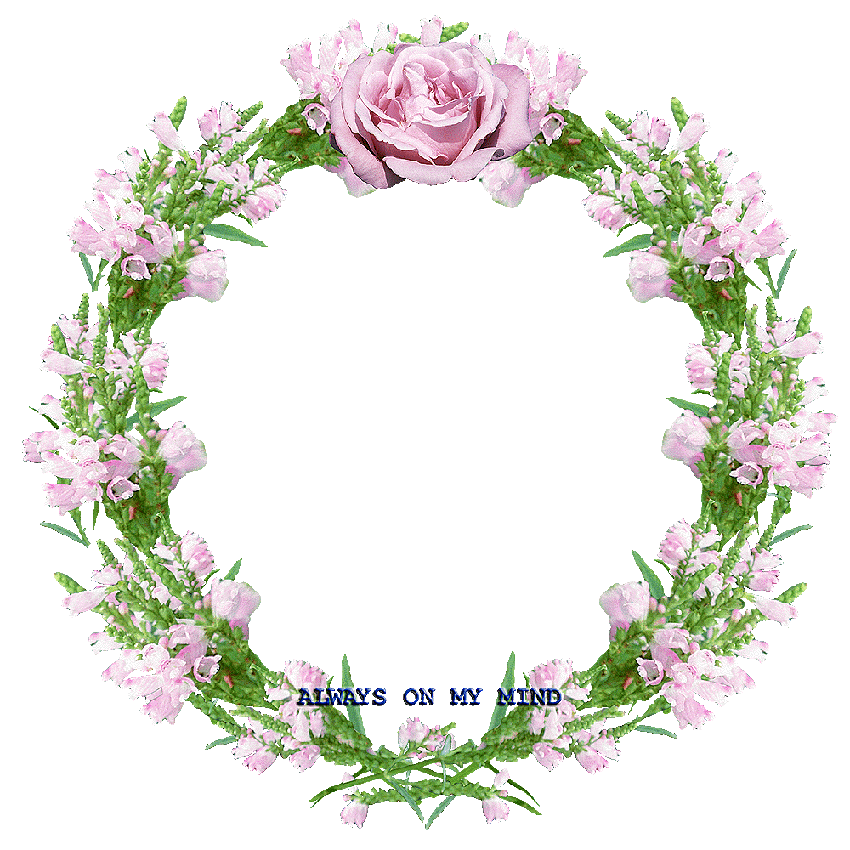 XIN CHÂN THÀNH CẢM ƠN 
QUÝ THẦY CÔ GIÁO VÀ CÁC EM